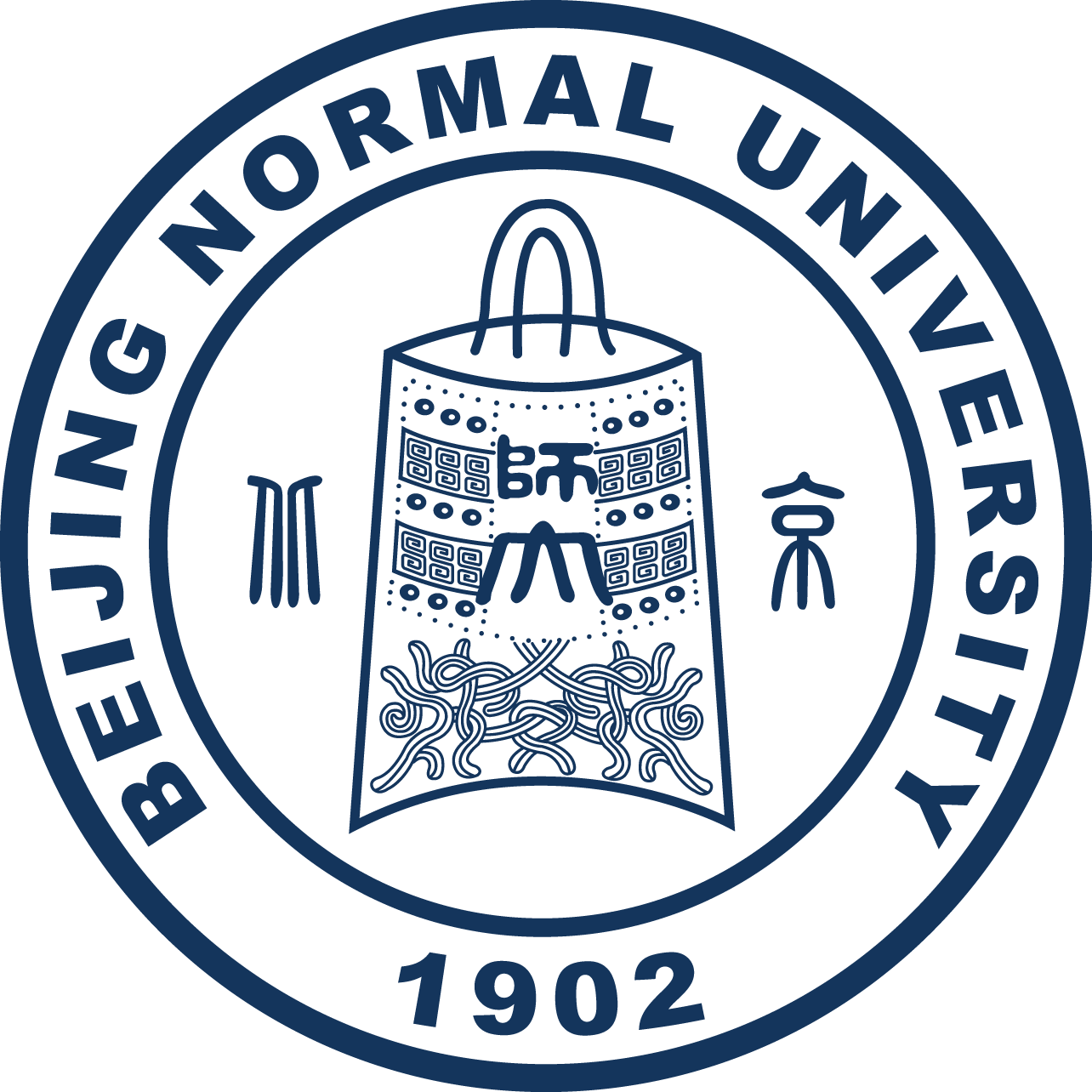 Correlations among screen time, outdoor activity time, and physical health of preschoolers
Presenter: Yufang Cui、Yifei Chu
Supervisor: Minyi Li
Faculty of Education, Beijing Normal University, China
2022
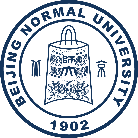 Introduction
The 2020 COVID-19 outbreak forced society as a whole to adopt physical isolation to stop the spread of the epidemic, leaving a large number of preschoolers living and learning at home, which may lead to increased screen time and decreased outdoor activity time.
A number of studies have shown that screen time can have an impact on children‘s cognitive, health, and social development in a variety of ways. In terms of mental health, studies have found that more than 1h of screen time per day has a negative impact on children’s self-control, well-being, curiosity, attention and emotional stability. At the physical health level, most studies have focused on the relationship between screen time and childhood overweight. In addition, excessive screen time can reduce children's sleep time, which can be harmful to children's physical development. 
However, previous studies have focused more on school-age children and adolescents, and relatively little research has been done on preschoolers.
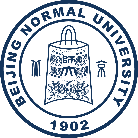 The purpose of this study
This study attempts to investigate the effects of screen time as well as outdoor activity time on children's physical health development based on the description of both, so as to propose corresponding educational guidance and suggestions.
输入标题
Research hypotheses
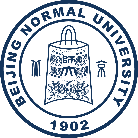 This study proposes the following two research hypotheses: 

screen time can negatively predict children's physical health status; 

 outdoor activity time can positively predict children's physical health status.
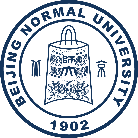 Method: Participants
In this study, 5,226 children and their parents were surveyed in 56 kindergartens in a district of Shenzhen using equal proportion stratified whole group sampling, and the response rate was 91.31%. After removing invalid questionnaires and eliminating outliers based on box plots, 4,772 valid questionnaires were finally obtained. Among them, 2,582 were boys and 2,190 were girls. 533 were 3-year-old children, 1,644 were 4-year-old children, 1,583 were 5-year-old children, and 938 were 6-year-old children.
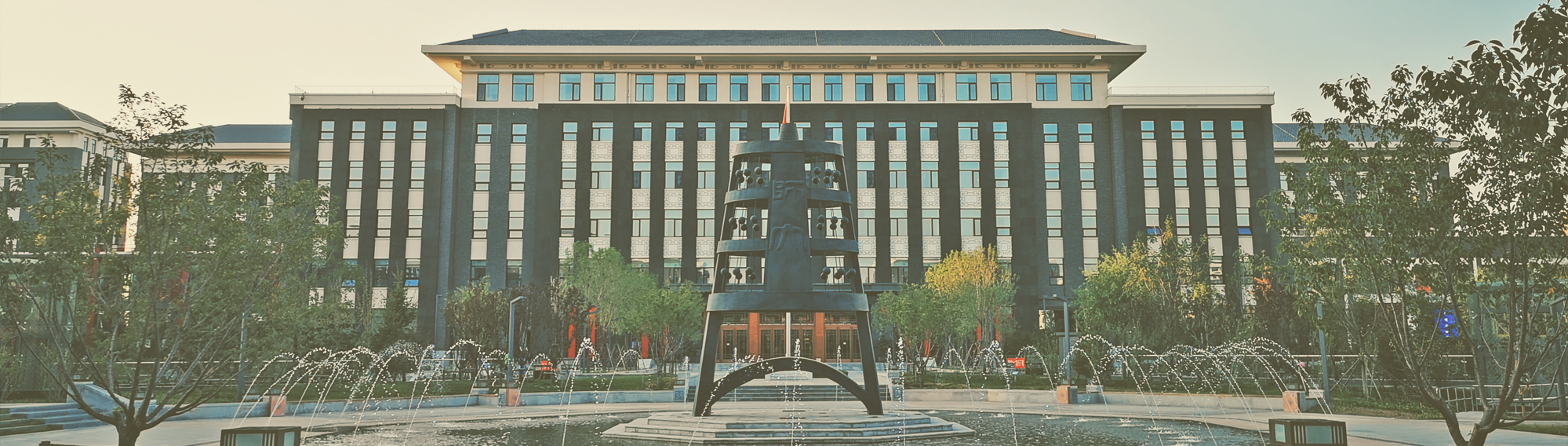 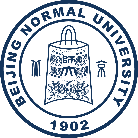 Method: Measures
Household questionnaire on children's multimedia use

This study focuses on the multimedia use of young children at home section. This section contains 4 questions and 33 items, and the question that is closely related to this study is "the time allocation of children's home life in a day", which measures the length of children's daily screen time and outdoor activities. This section uses an 8-point scale, where 1 means "0 min" and 8 means "2 h and more". The Cronbach's alpha coefficient for the dimension of "children's daily family time allocation", which included the main variables of this study, was 0.80.
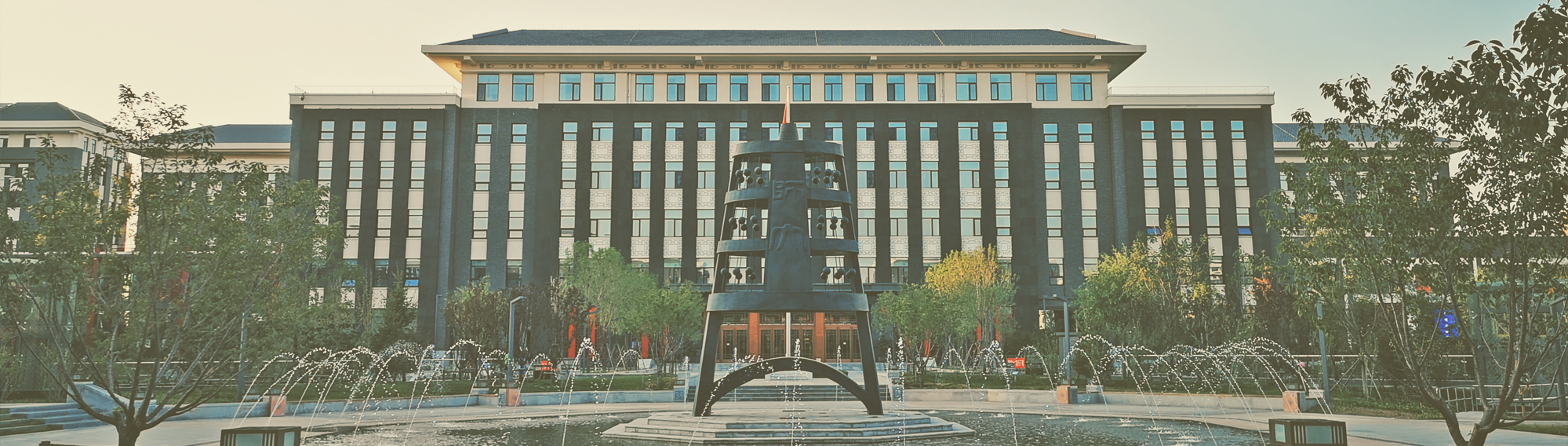 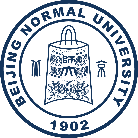 Method: Measures
2. CHe HCI

The CHeHCI (Sincovich et al.,2019; Zhao et al.,2020) contains 60 items in 9 dimensions. The physical health dimension was used in this study, and there were 4 questions. The scale was scored on a 2-point "yes/no" scale, with higher mean values for all questions indicating higher levels of development of the health dimension. The Cronbach's alpha coefficient for this dimension in this study was 0.27. This dimension was used as an outcome variable to analyze children's physical health status in combination with children's BMI.
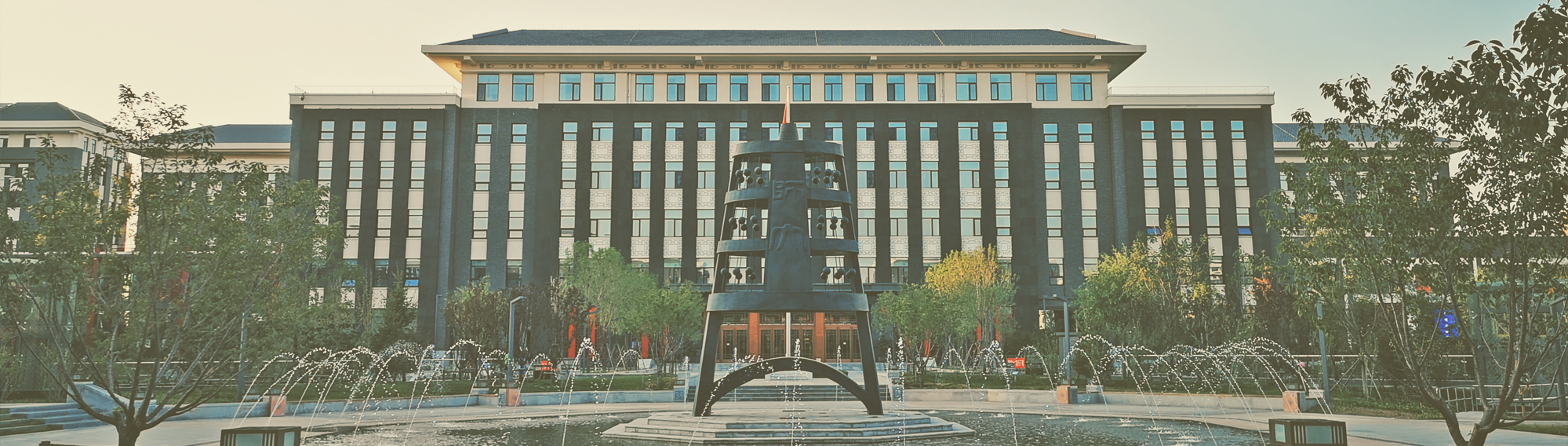 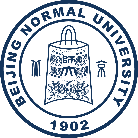 Method: Measures
3. BMI

Children's height and body mass data were reported by parents or caregivers to one decimal place. To calculate BMI,BMI=body mass/height squared (kg/m2). In this study, the physical health status of children was judged according to the BMI criteria provided by the World Health Organization (WHO) for children aged 3-6 years to distinguish them from overweight
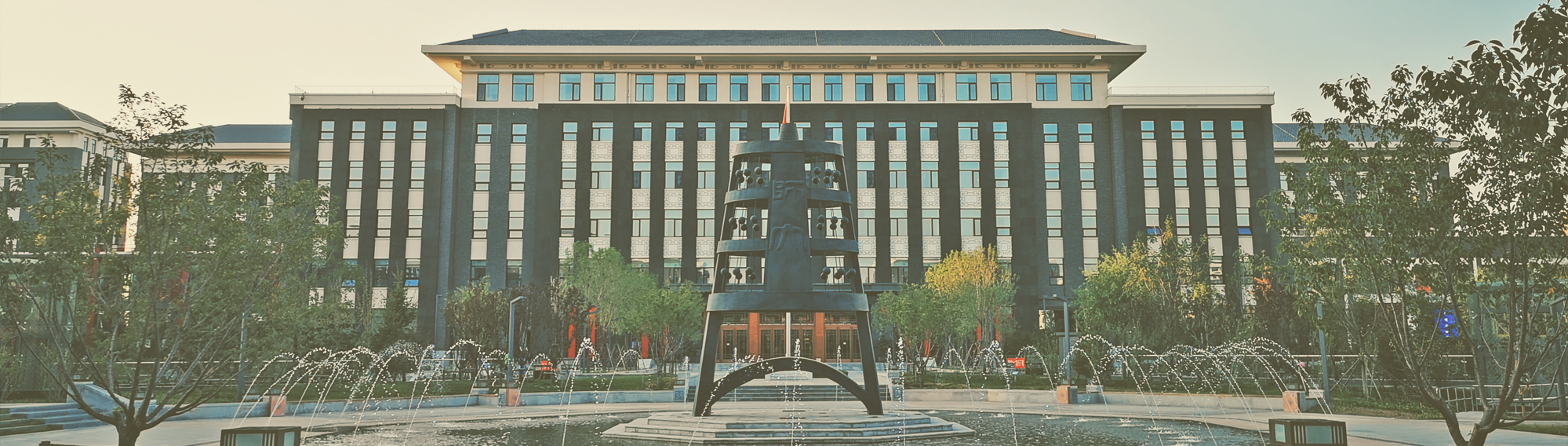 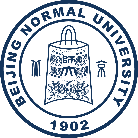 Method: Measures
4. Social Economic Status,SES

By means of principal component analysis, factor analysis was conducted on the highest level of parental education, average monthly household income, and highest occupational class of parents to obtain a composite indicator of family social economic status. 

SES=(0.58*education+0.58*occupation+0.57*income)/0.63
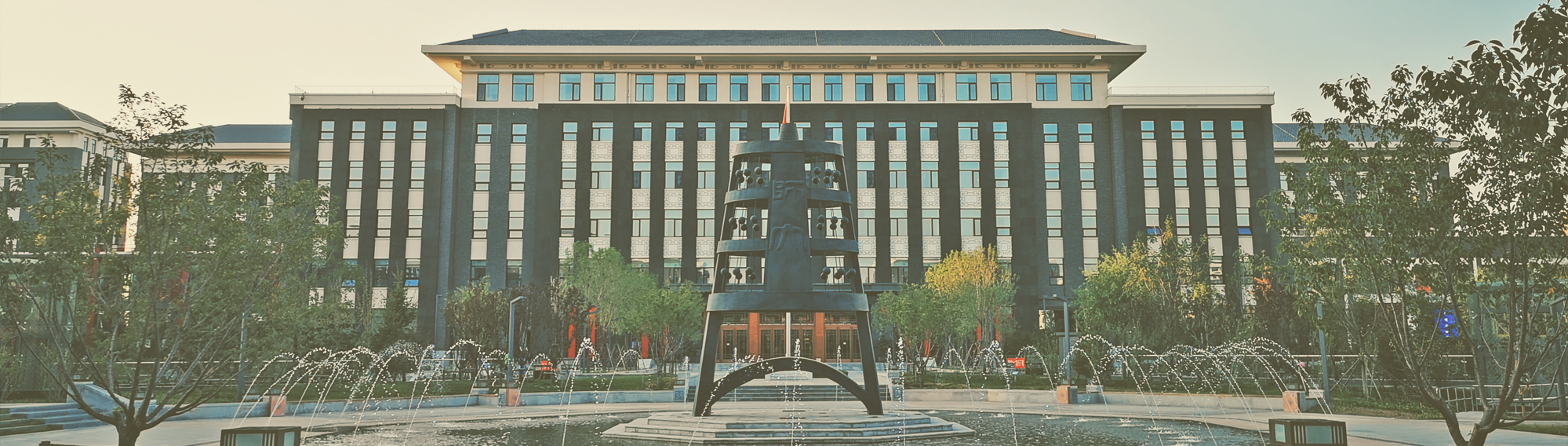 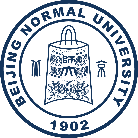 Method: statistical analysis
The t-test, ANOVA, correlation analysis, linear regression analysis, and dichotomous logistic regression analysis were performed using Stata 15.0 software. p<0.05 indicates that the differences are statistically significant.
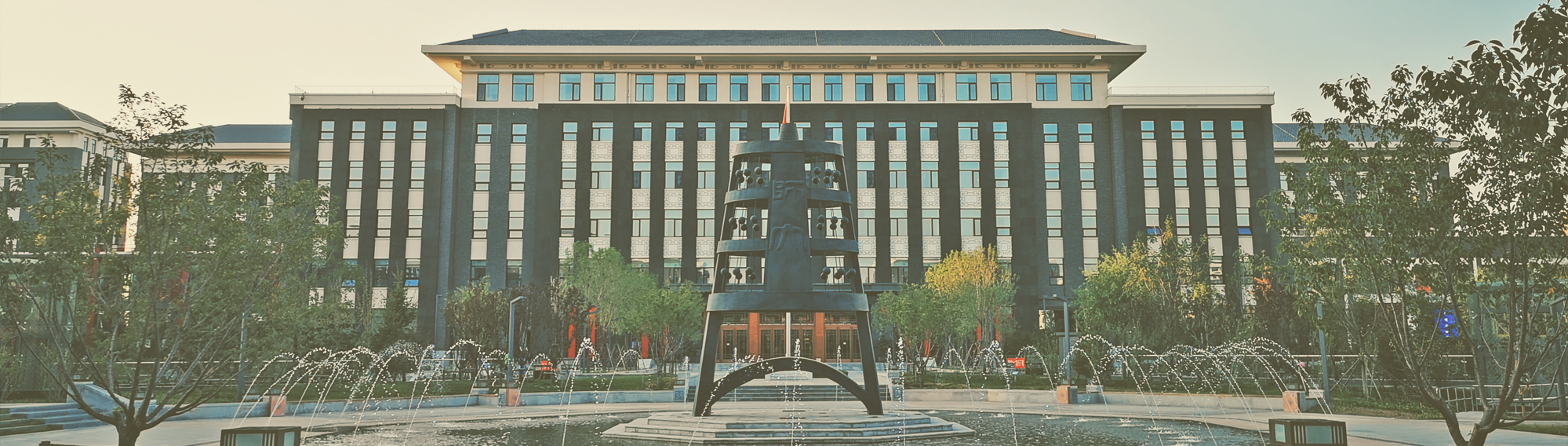 Results: Descriptive analysis
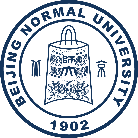 Results: 

3,199 children had more than 1 h of screen time, or 67.04%
4,069 children had less than 2 h of outdoor activity, or 85.27%
Screen time: the differences between boys and girls were not statistically significant (P>0.05). 
Outdoor activity time: boys spent significantly more time outdoors than girls, and the difference was statistically significant (t=2.27,P<0.05)
Results: Descriptive analysis
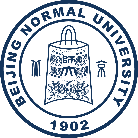 Results: 

212 children showed an overweight BMI (5.47%).
BMI: The BMI of boys was greater than that of girls; the rate of overweight was higher in boys (7.16%) than in girls (3.48%). 
CHe HCI health dimension scores: The CHe HCI health dimension scores were higher in girls than in boys. The combined BMI and CHe HCI health dimension scores showed that girls had better physical health than boys.
Overall, the older the age, the higher the CHe HCI health dimension score and the better the physical health status of the children.
Results: Correlation analysis
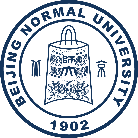 Results: 

BMI was not significantly correlated with screen time and outdoor activity time (P>0.05).
CHe HCI health dimension scores were significantly negatively correlated with screen time (P<0.001) and positively correlated with outdoor activity time (P<0.001). 
Outdoor activity time was significantly positively correlated with screen time (P<0.001). 
SES was significantly negatively correlated with screen time and BMI (P<0.001,P<0.01) and positively correlated with outdoor activity time and CHe HCI health dimension scores (P<0.001).
Note:(1)P<0.05,(2)P<0.01,(3)P<0.001
Results: Regression analysis
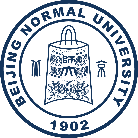 Results: 

SES was significantly associated with BMI overweight or not (P<0.001,OR=0.86,95%CI:0.80-0.92), and the higher the SES, the lower the risk of children's BMI being overweight.
Screen time was significantly associated with BMI overweight or not (P<0.05,OR=1.14,95% CI:1.01-1.29), and the longer the screen time, the greater the risk of children's BMI being overweight
There was no significant association between time spent outdoors and children's BMI being overweight or not (P>0.05).
Note: Models 1 and 2 represent the effects of screen time and outdoor activity time on BMI, respectively (1)P<0.05,(2)P<0.01,(3)P<0.001
Discussion
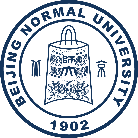 Screen time negatively predicts children's physical health development
Outdoor time positively predicted children's performance on the CHe HCI health dimension
SES negatively predicted screen time and child BMI, and positively predicted time spent outdoors and CHe HCI health dimension scores.
It is recommended to strengthen the control of children's screen time and outdoor activity time, limit children's screen time to 1 hours per day according to American academy of Pediatrics, and fully guarantee children's outdoor activity time of more than 2 hours per day according to National Health Commission of the People’s Republic of China.
Add a child mode to various applications, and force children to go offline whenever their single use time exceeds 15 min, so as to limit children's screen time.
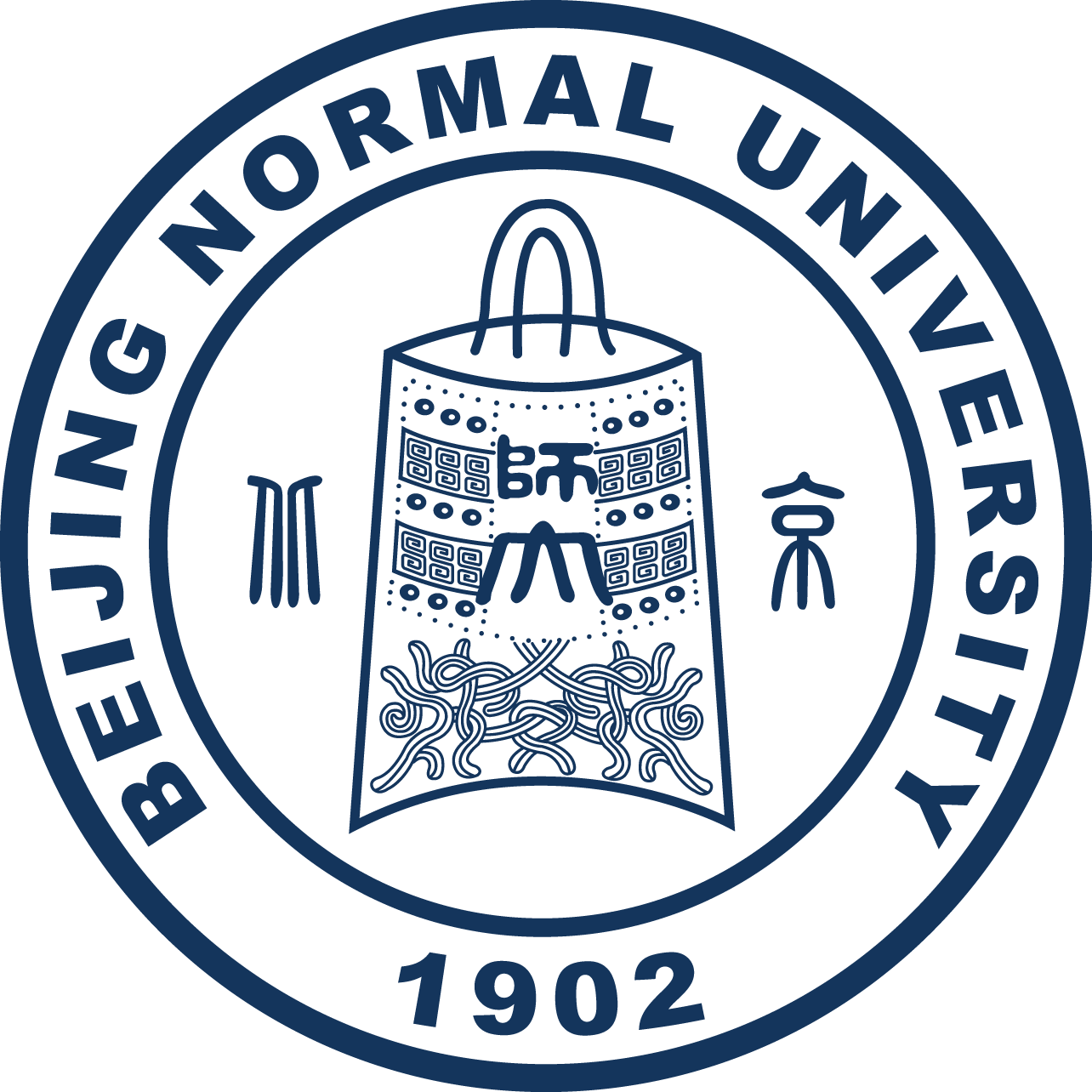 Thank you for listening!